Тема лекції «ПСИХОЛОГО-ПЕДАГОГІЧНА ХАРАКТЕРИСТИКАІ ОСВІТА ДІТЕЙ З ПОРУШЕННЯМИ СЛУХУ ТА ДІТЕЙ З ПОРУШЕННЯМИ ЗОРУ»
План
1. Класифікація осіб з вадами слуху та її педагогічне значення. 
2. Класифікація осіб з порушеннями зору, її значення для освітньої та корекційно-реабілітаційної практики.

Завдання для самостійної роботи: Написати реферат на тему: «Психолого-педагогічна характеристика дітей з порушеннями зору» (вид порушення зору за вибором студента).
До порушень слуху належать:
Між глухою та слабочуючою дитиною є принципова відмінність.
Серед  поширених  причин  зниження  слуху  можна  назвати:
пологові травми; 
інфекційні  захворювання; 
отити;  
наслідки  вживання певних медичних препаратів тощо.
Частково  зниження  слуху  компенсується  слуховими  апаратами  та кохлеарними  імплантами.
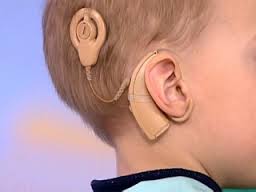 Р. М. Боскіс розробила педагогічну класифікацію дітей з вадами слуху.В її основу покладено наступні критерії:
Ця  класифікація  розроблена у 60-х роках XX століття, врахована при створенні системи освіти для забезпечення диференційованого навчання дітей  з  вадами  слуху.
Фактори, які сприяють ефективному навчанню та розвитку дітей з порушеннями слуху:
інтенсивне систематичне й адекватне стану дитини навчання: 
активна участь сім’ї; 
високі потенційні можливості самої дитини, її фізичний стан і особистісні якості (активність,комунікабельність, фізична  витривалість,  працездатність);
 додаткова  допомога  дошкільнику;
своєчасність якісного слухопротезування.
Кілька порад педагогу:
•  Навчіться перевіряти справність слухового апарату дитини.
•  Ознайомтеся зі спеціальними технічними засобами, які сприятимуть ефективності навчального процесу. 
•  Дитина  має  сидіти  достатньо  близько,  добре  бачити  педагога та  унаочнення.  Вона  має  чітко  бачити  артикуляційний  апарат усіх людей. 
•  Використовуйте якомога більше унаочнень.
•  Починаючи розмову, приверніть увагу дитини: назвіть її ім'я чи торкніться руки. 
•  Перед тим, як розпочати повідомлення нового матеріалу, інструкцій щодо виконання завдання тощо, переконайтеся, що дитина дивиться на вас і слухає.
• Не затуляйте  обличчя  руками,  не  говоріть  обернувшись  до  дитини спиною.  
•  Говоріть  достатньо  гучно  (але  не  надто – це  спотворює  слова),  в нормальному темпі, не перебільшуючи артикуляцію, рухи губами.
•  Якщо ви не зрозуміли відповідь дитини, попросіть її повторити ще раз чи написати те, що вона хоче повідомити.
•  Ініціюйте мовленнєве спілкування дитини. Не перебивайте її, дайте можливість висловити думку.
На  сьогодні  в  Україні  порушення  зору  посідають  перше  місце  серед інших  розладів.  До  цієї  групи  належать:
Фактори, що спричинюють аномалії очей надзвичайно  різноманітні:
спадковість; 
гормональні  порушення  у  матері  та  плоду;  
резус-несумісність,; 
вік  батьків; 
порушення обміну речовин;
 різноманітні інтоксикації; 
інфекційні та вірусні захворювання та ін.
Залежно від часу виникнення порушення зору діти поділяються на:
Компенсація порушень зору
В основу ефективної організації корекційно-розвивальної роботи з дітьми, які мають порушення зору, покладено такі принципи:
Кілька порад педагогу:
•  Через  кожні  10-15 хвилин дитина має 1-2  хвилини  перепочити, роблячи спеціальні вправи.
•  Освітлення робочого місці учня має бути не менше 75-100 кд/м.
•  Приберіть усі перешкоди на шляху до робочого місця учня.
•  В унаочненнях доцільно збільшити штифт, фон зробити не білим, а 
світло-жовтим чи світло-зеленим.
•  Озвучуйте все, що пишете.
•  Намагайтеся  все,  що  пишете  на  дошці,  продублювати  роздатковим матеріалом, яким має бути матовий, а не глянцевий папір, шрифт великим і контрастним.
•  Частіше перевіряйте розуміння дитиною матеріалу, який подається на занятті.
•  Стежте за поставою дитини, водночас, не обмежуйте її, коли вона надто близько підносить малюнки до очей.
•  Дитина може погано бачити вираз вашого обличчя і не розуміти, що  ви  звертаєтеся  саме  до  неї.  Краще  підійти  до  неї,  і  торкаючись її, звернутися на ім'я.
•  Не  робіть  зайвих  рухів  і  не  затуляйте  дитині  джерело  світла,  не використовуйте невербальні засоби спілкування (кивання головою, рухи рук тощо).